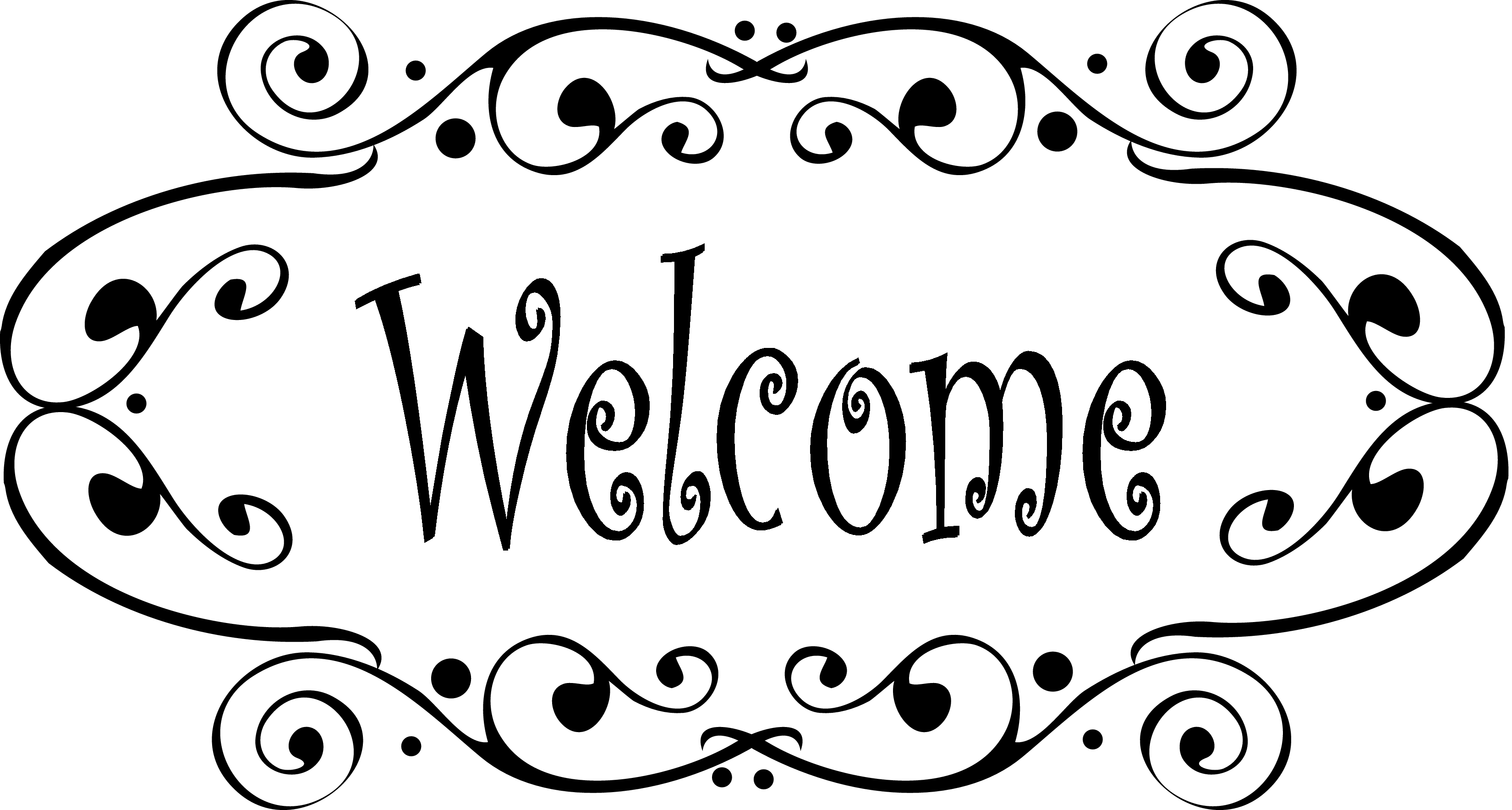 Newcomers-International Students Orientation 2012
Lehigh University
Schedule
The day before the orientation day (pre-orientation)
Google groups
The orientation day: 
Name card
Bingo game
Learning world map
Cooperate on Cmap tool 
Video shot
Instructional Design
Pre-Orientation
Log in your google account
Join our google group with the link
Upload the profile picture
Write a description of yourself (refer to the template)
Upload to the forum
Read other’s profiles
Try to remember as many people as you can
Why “Google groups”?
Brief Procedures
Example
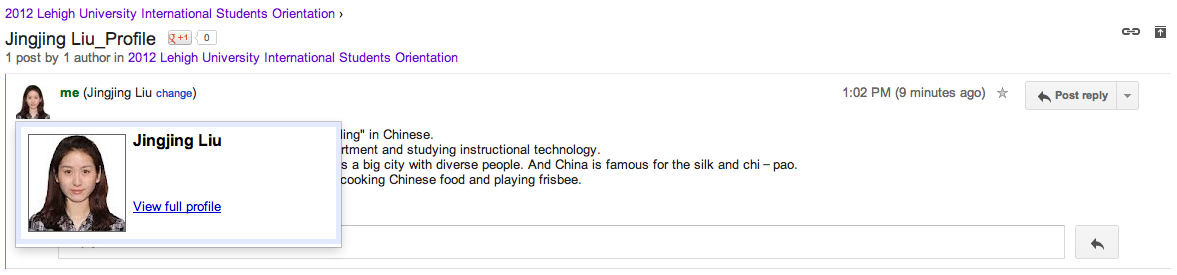 Orientation Day
I. Prepare the Name Cards/Tags
II. Bingo Game
Bingo Game Rules
Within 10 minutes, each of the student has to work independently on the Bingo. Try to search the person’s name to fit each blank.
Another 10 minutes will be given to the students to leave their seats and  communicate with the target person to make sure that each blank is filled in correctly.
Try to complete the Bingo Game sheet as fast as possible.
Each student has to complete 20 out of 25 or more blanks in 20min with 100% accuracy.
Bingo Game Winners
Sure you have rewards!!!
1st place
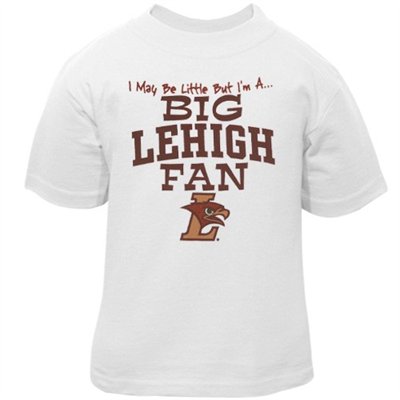 2nd place
3rd place
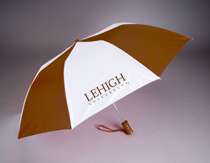 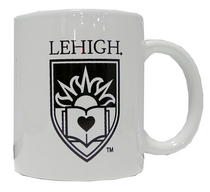 III. Cooperation Activity
World Map
Using Cmap Tool
Using Cmap to Work Together
Nice concept tool
Visually learning 
Develop cooperation skills
Effectively learning
Learning different cultures
Project available for review
How to work together onCmap tool?
Cmap allows multiple people to work on the same Cmap at the same time. 
Have one person open the Cmap from the SERVER.
When others try to edit the same Cmap, a “request to edit” message will be sent to the first person.
The first person grants the access.
Each new person can work on the same Cmap at the same time.
Check the Learning Outcomes
Problem Solving procedural steps
IV. Greetings in Different Languages
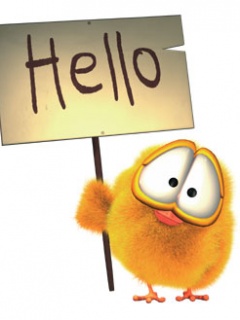 This activity needs:
Big, colorful and thick paper
Colorful Markers
Video camera
Closure
Free chat
Enjoy some refreshments
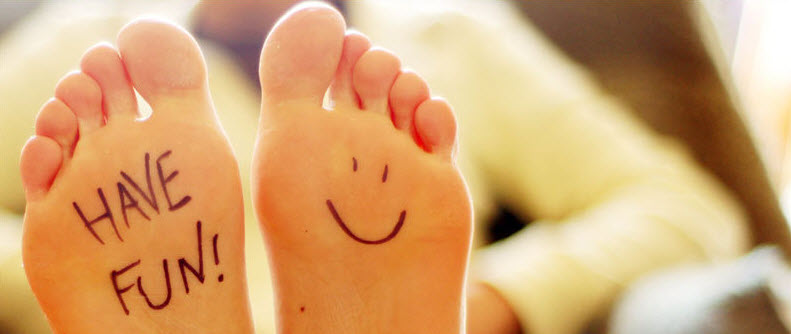